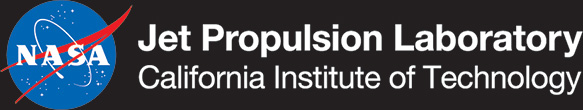 This document has been reviewed and determined not to contain export controlled technical data.
Application of SAR Products for Wildfire Response and Monitoring
KAREN AN, YUNLING LOU, & CATHLEEN JONES
NASA JET PROPULSION LABORATORY, 
CALIFORNIA INSTITUTE OF TECHNOLOGY
© 2022 California Institute of Technology. Government sponsorship acknowledged.
Photo credit: Frederic J. Brown/AFP via Getty Images
VEGETATION PENETRATION
DATA COLLECTION
SPATIAL RESOLUTION
DISASTER RESPONSE
Pre-Fire
UAVSAR
Can potentially be deployed within hours of disaster event. In contrast to optical, radar can see through smoke, haze, and clouds. Can image surface day or night.
L-band (23.8 cm, 9 in) frequency allows further penetration through veg, with more direct returns from surface.
UAVSAR has been flying since 2008, with repeat acquisitions over many study areas.
High resolution (~6 m, 20 ft) products allow for detection of detailed features. Image swath is 22 km (13 mi) wide.
Active Fire
Post-Fire
Uninhabited Aerial Vehicle Synthetic Aperture Radar
https://uavsar.jpl.nasa.gov/
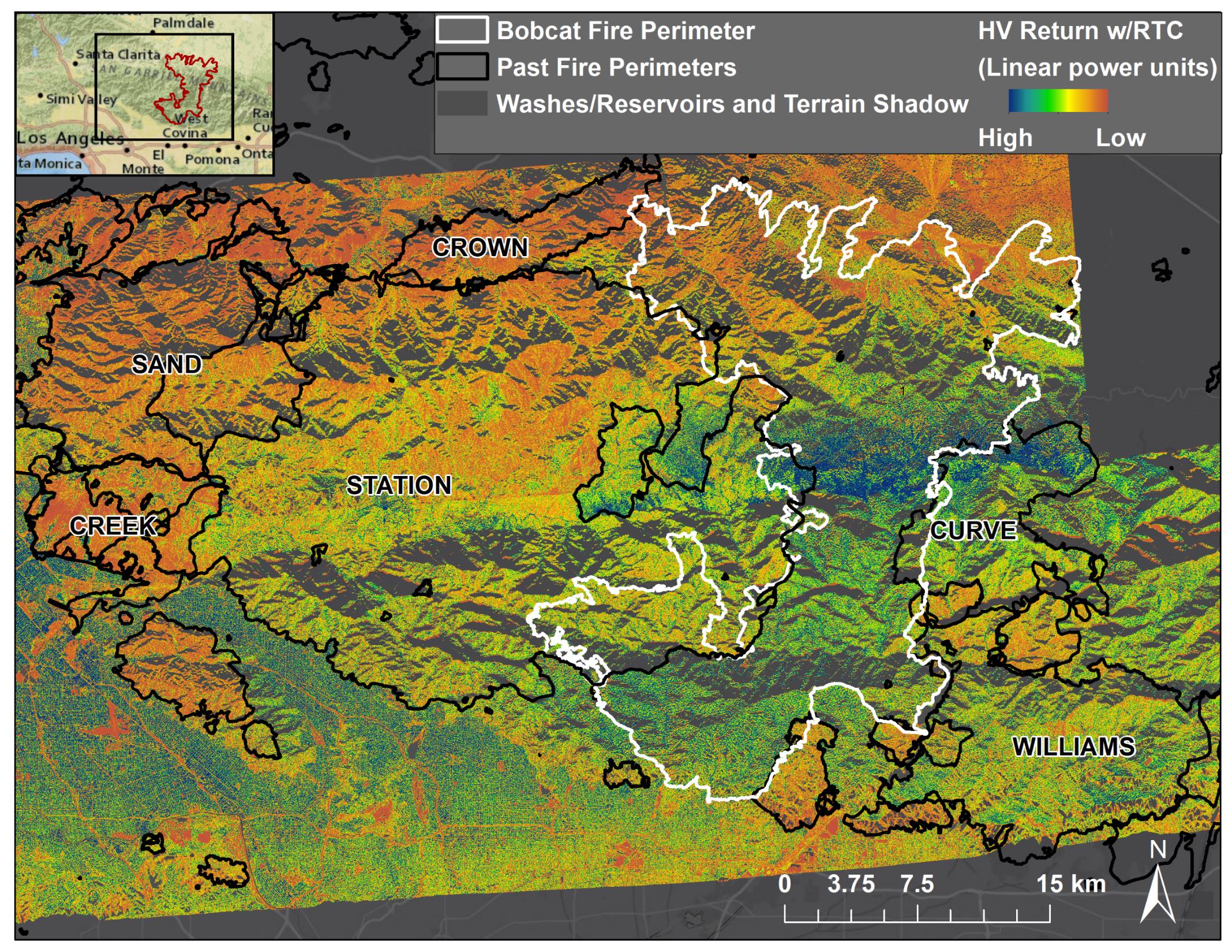 Pre-Fire Fuel Availability






Grey areas lie in radar terrain shadow

Orange/red areas show low vegetation burned in past fires

Green/blue areas show more vegetation
Pre-Fire
Vegetation
Post-Fire
February (north) and October 2018 (south)
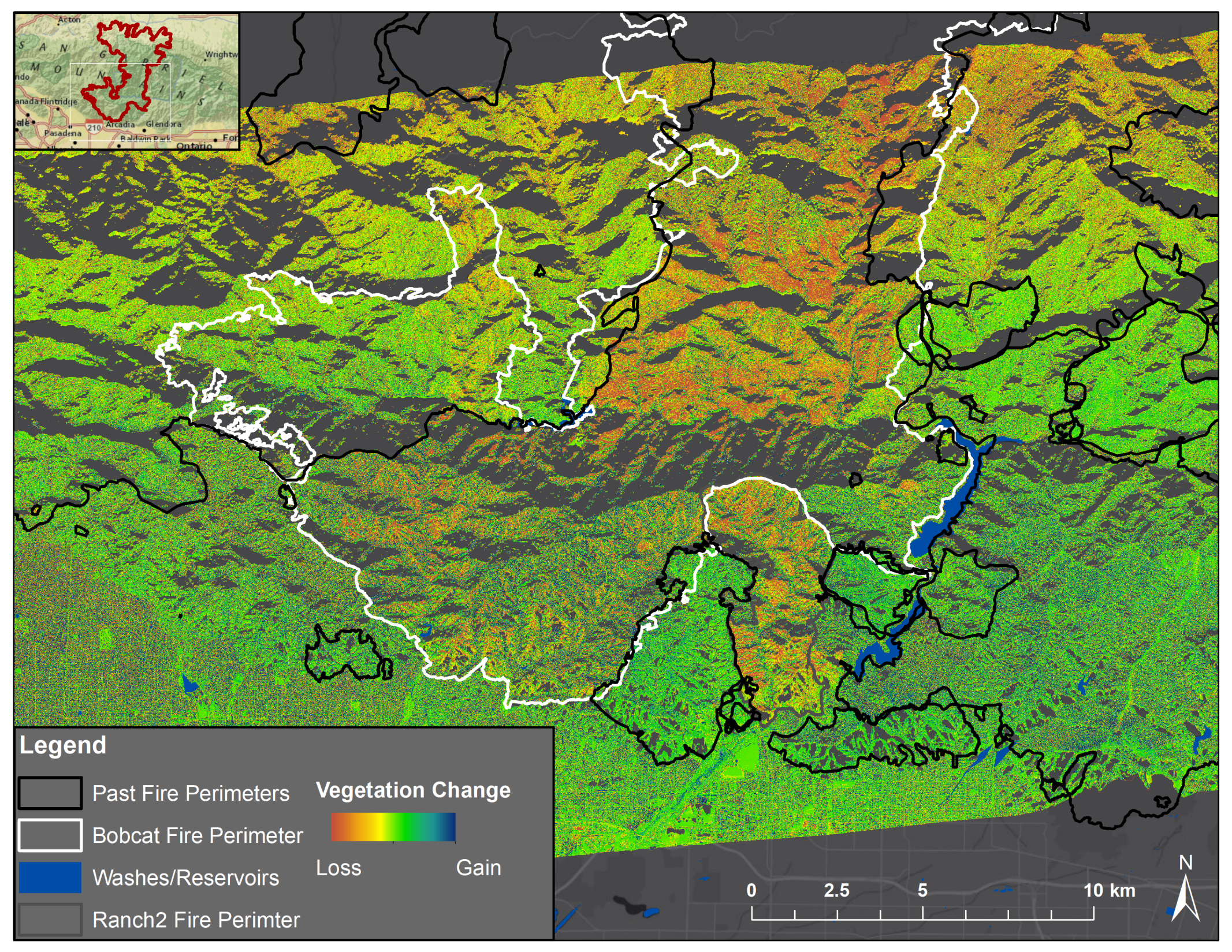 Active Fire
Active Fire Burned Area








Light green shows relatively unchanged areas

Orange/red areas show areas burning during fire
October 2018 Minus September 2020
Ranch2 Fire
August 2020
Ranch2 Fire
August 2020
Active Fire Burned Area












Orange/red areas show areas burning during fire
Active Fire
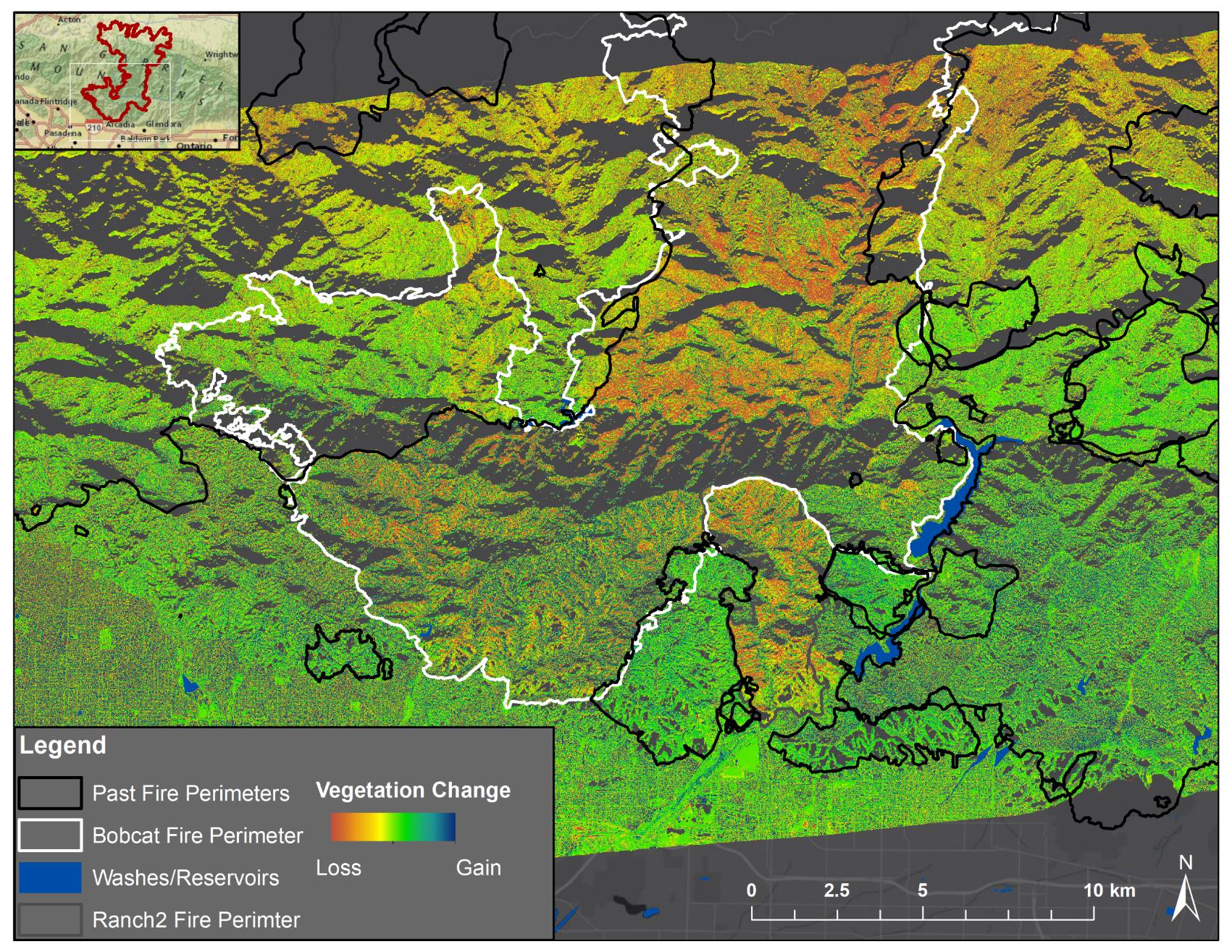 Burn Severity (Optical Imagery)
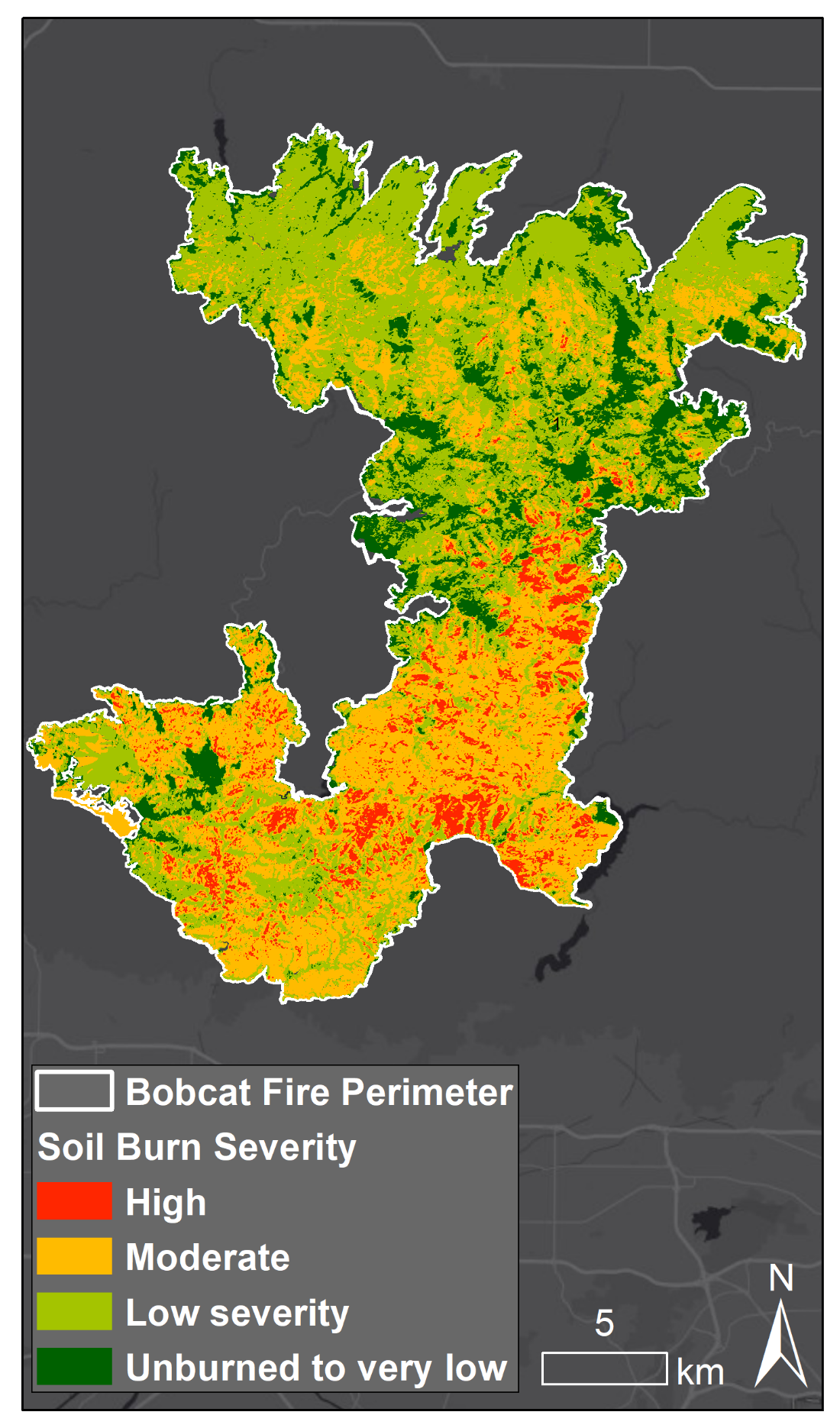 October 2018 Minus September 2020
Active Fire
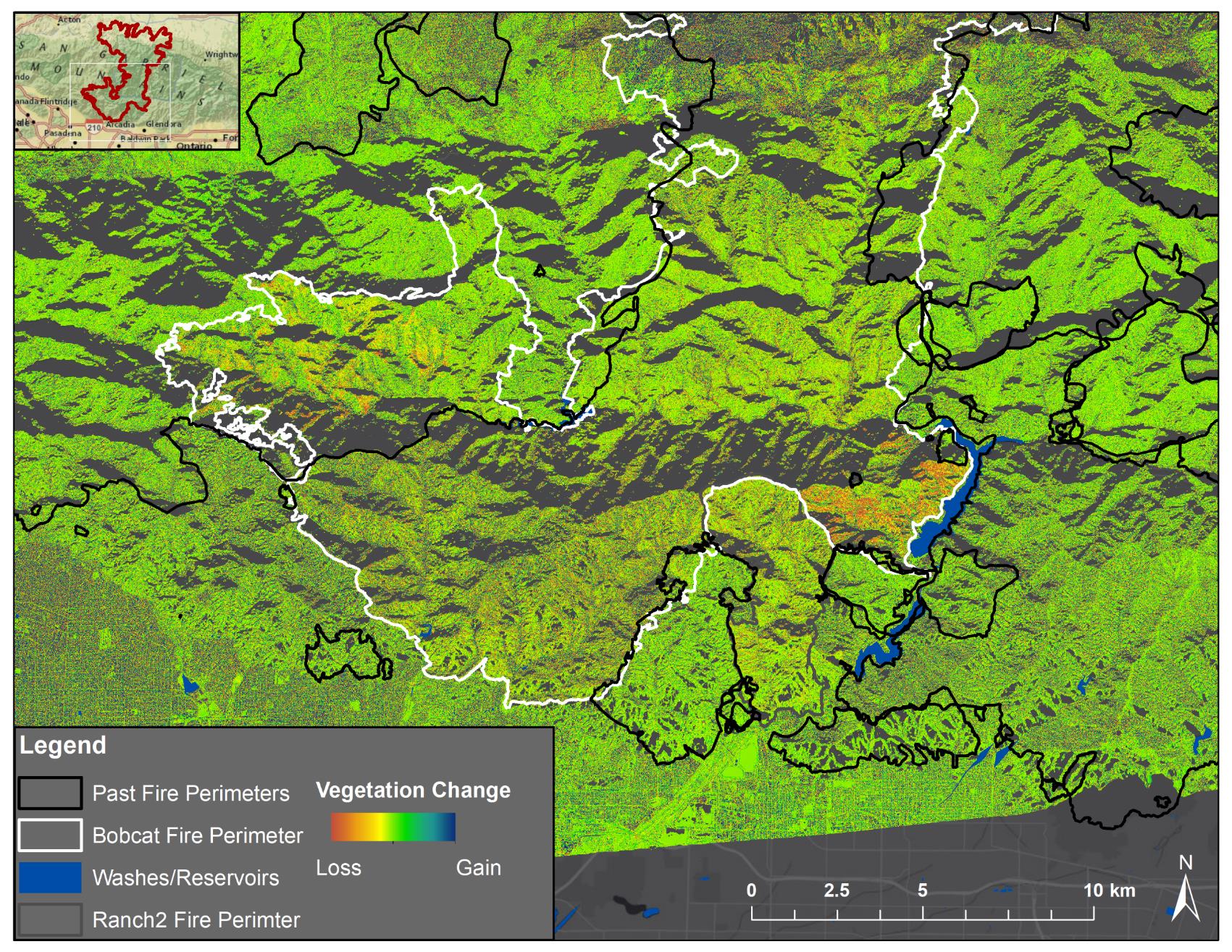 Active Fire Burned Area







Orange/red areas show burned areas between Sept-Oct during  Bobcat Fire
Orange areas in HV difference (09/18-10/15) burned around same time as orange polygons (09/19-09/21)
September 2020 Minus October 2020
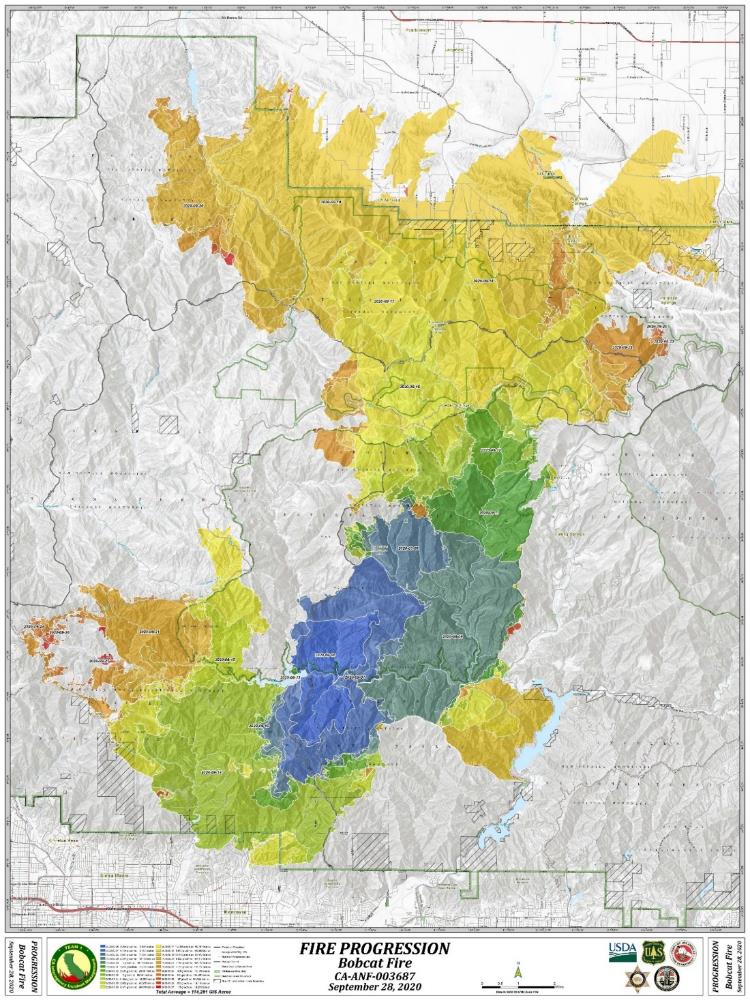 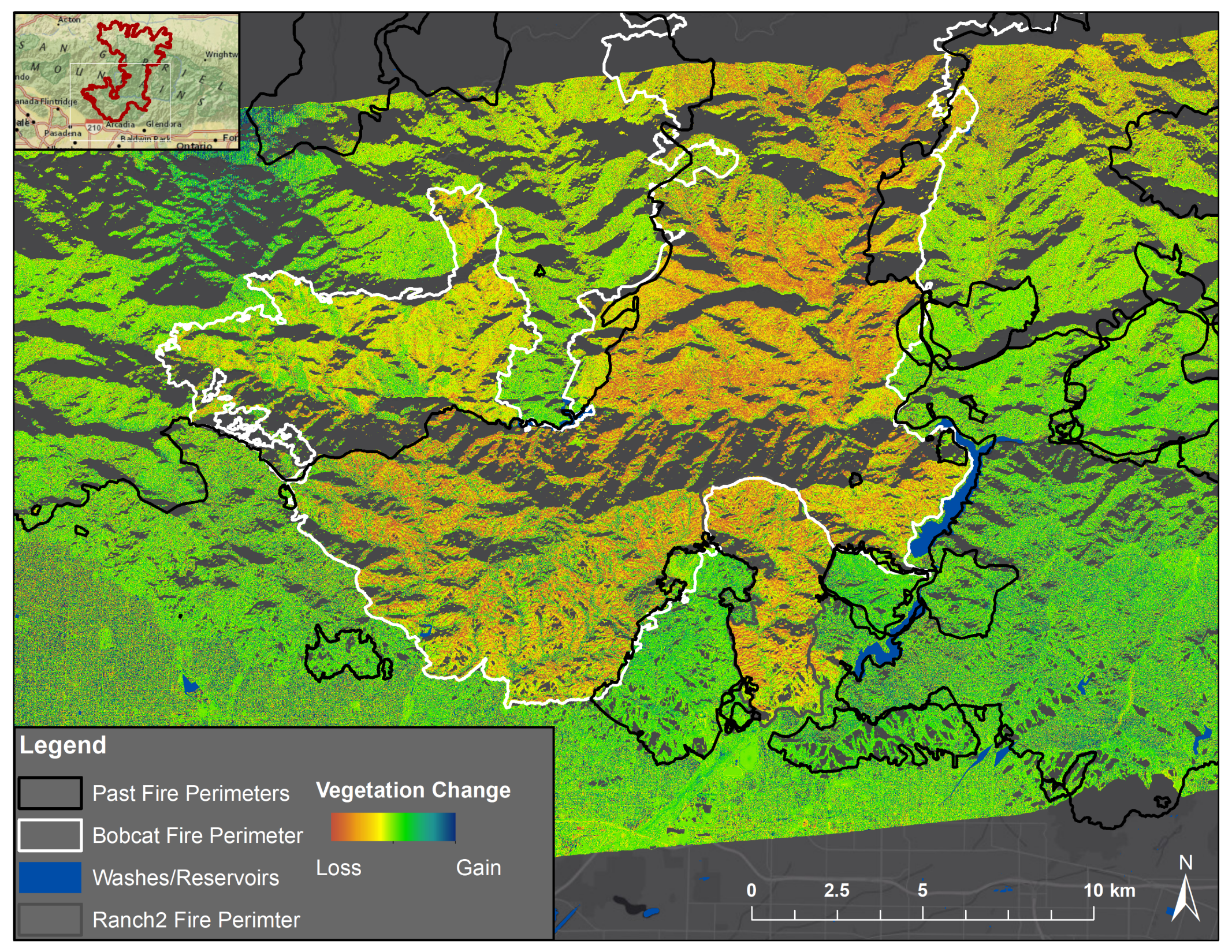 Final Vegetation Map from SAR








Light green shows relatively unchanged areas

Orange/red areas show areas burned during Bobcat Fire
Pre-Fire
Post-Fire
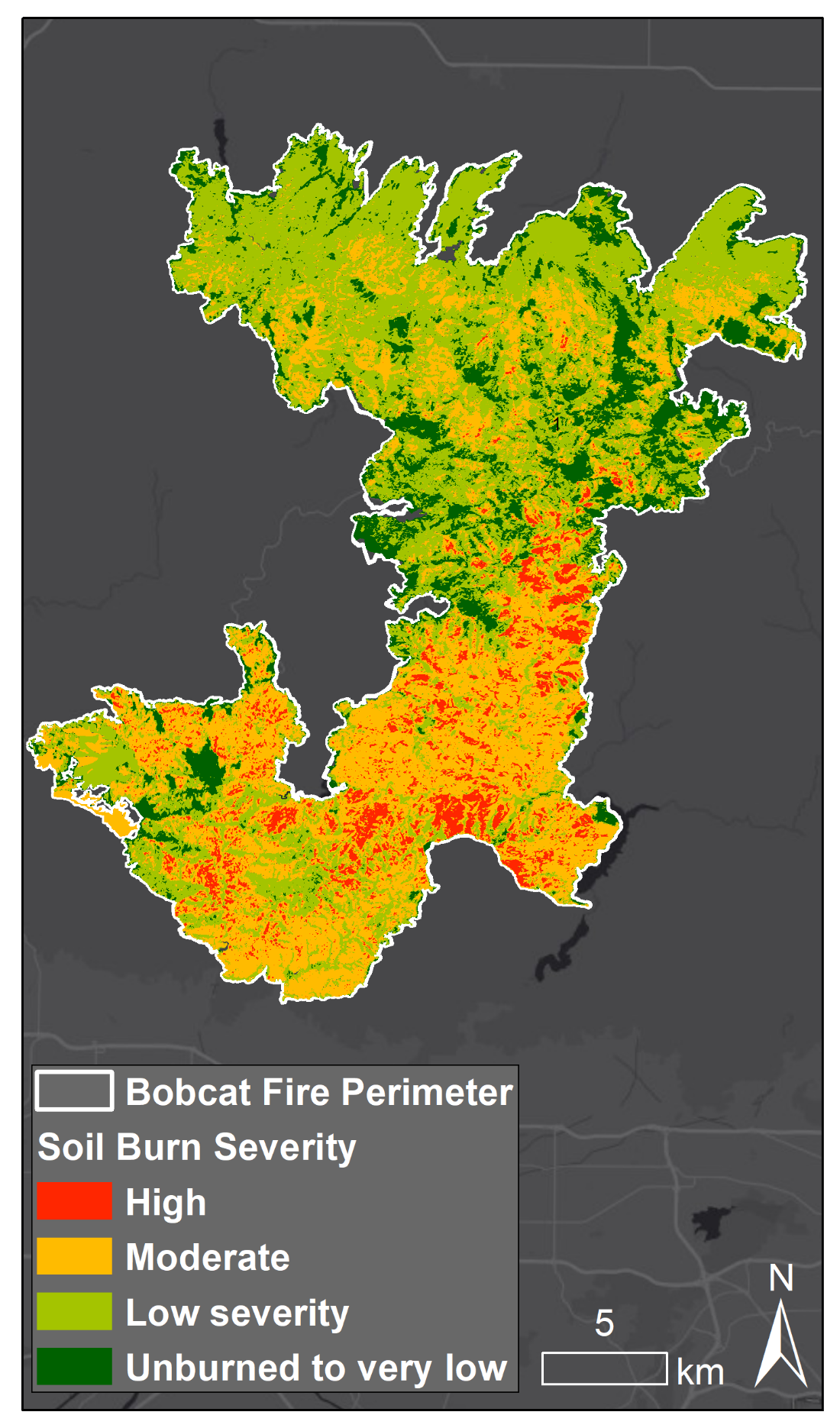 October 2018 Minus May 2021
Relationship between Burn Severity and Biomass
Pre-Fire
Post-Fire
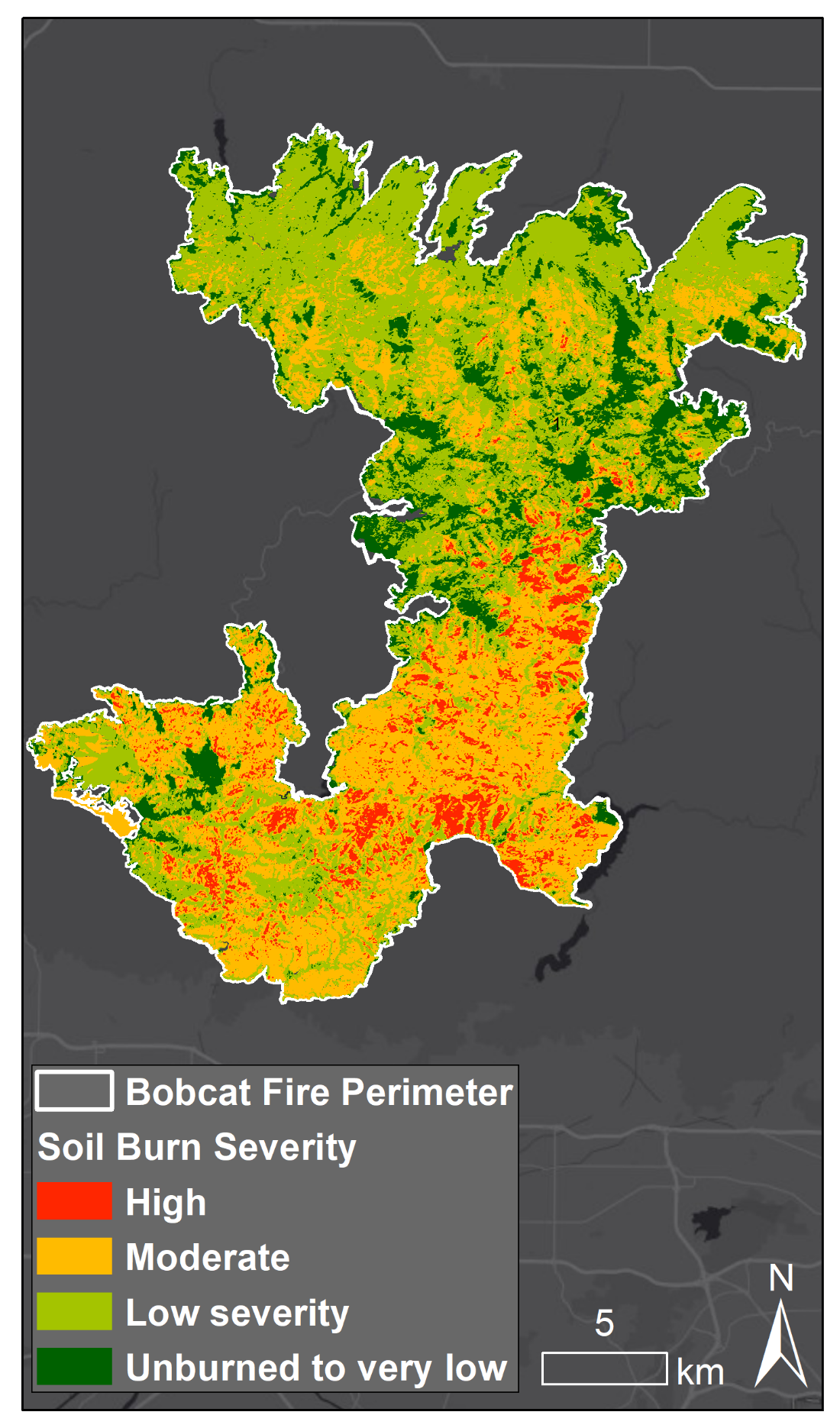 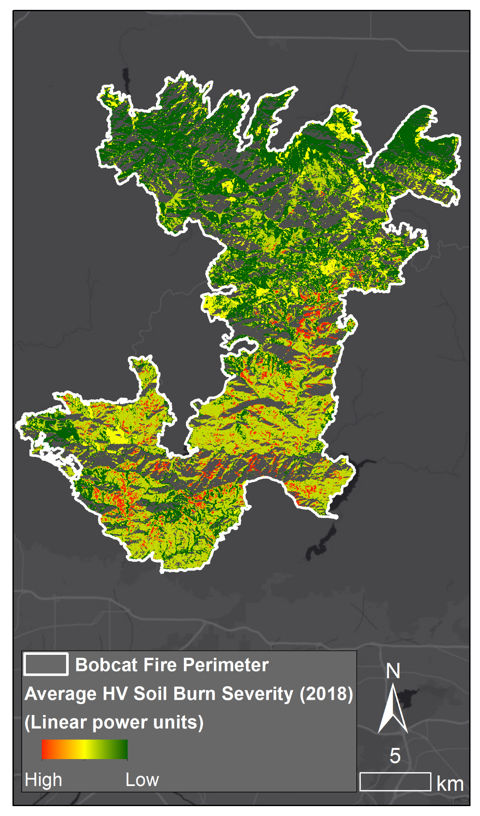 Optical
UAVSAR
Within each burn polygon, what is the average HV value?

Areas that burned at high severity in 2020 had more vegetation in 2018

HV, an indicator of healthy biomass, can show available fuels for future fires
Vegetation
Post-Fire
Relationship between Burn Progression and Biomass
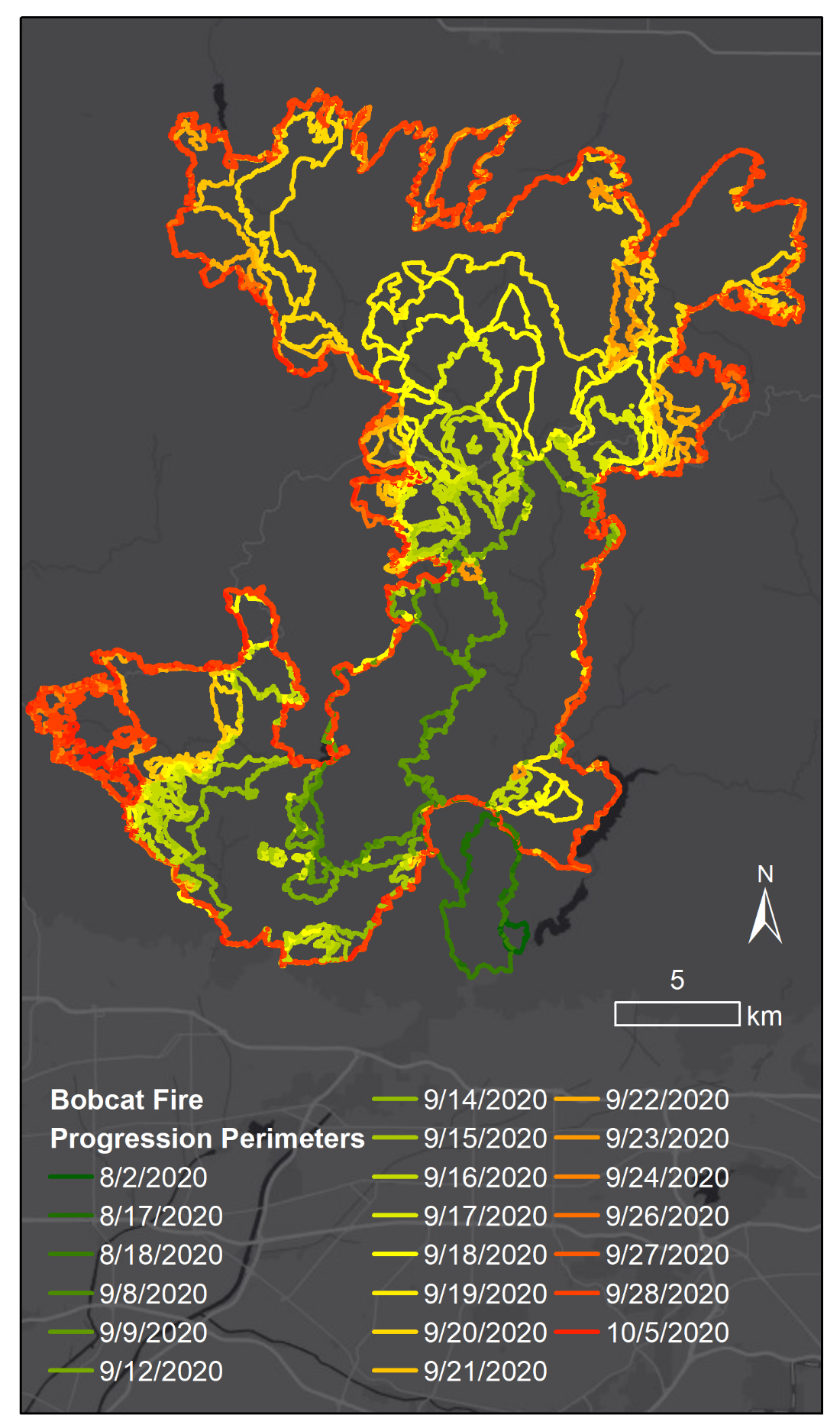 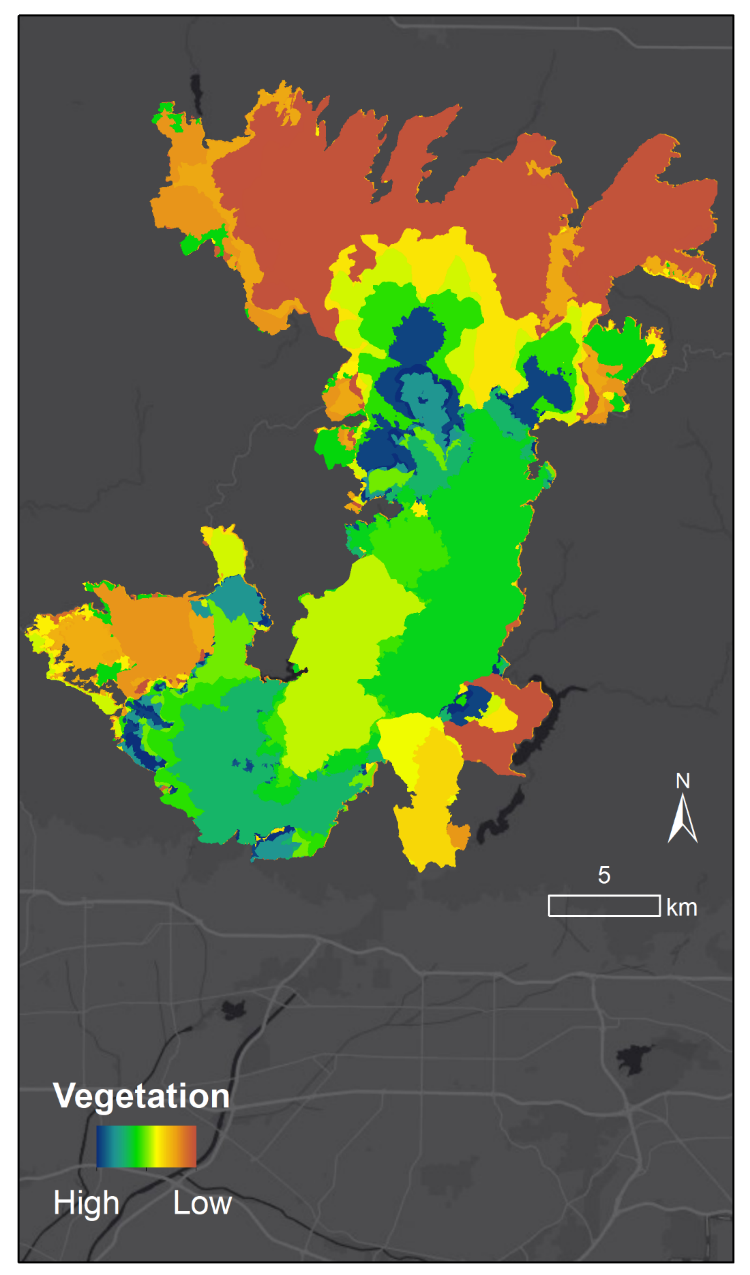 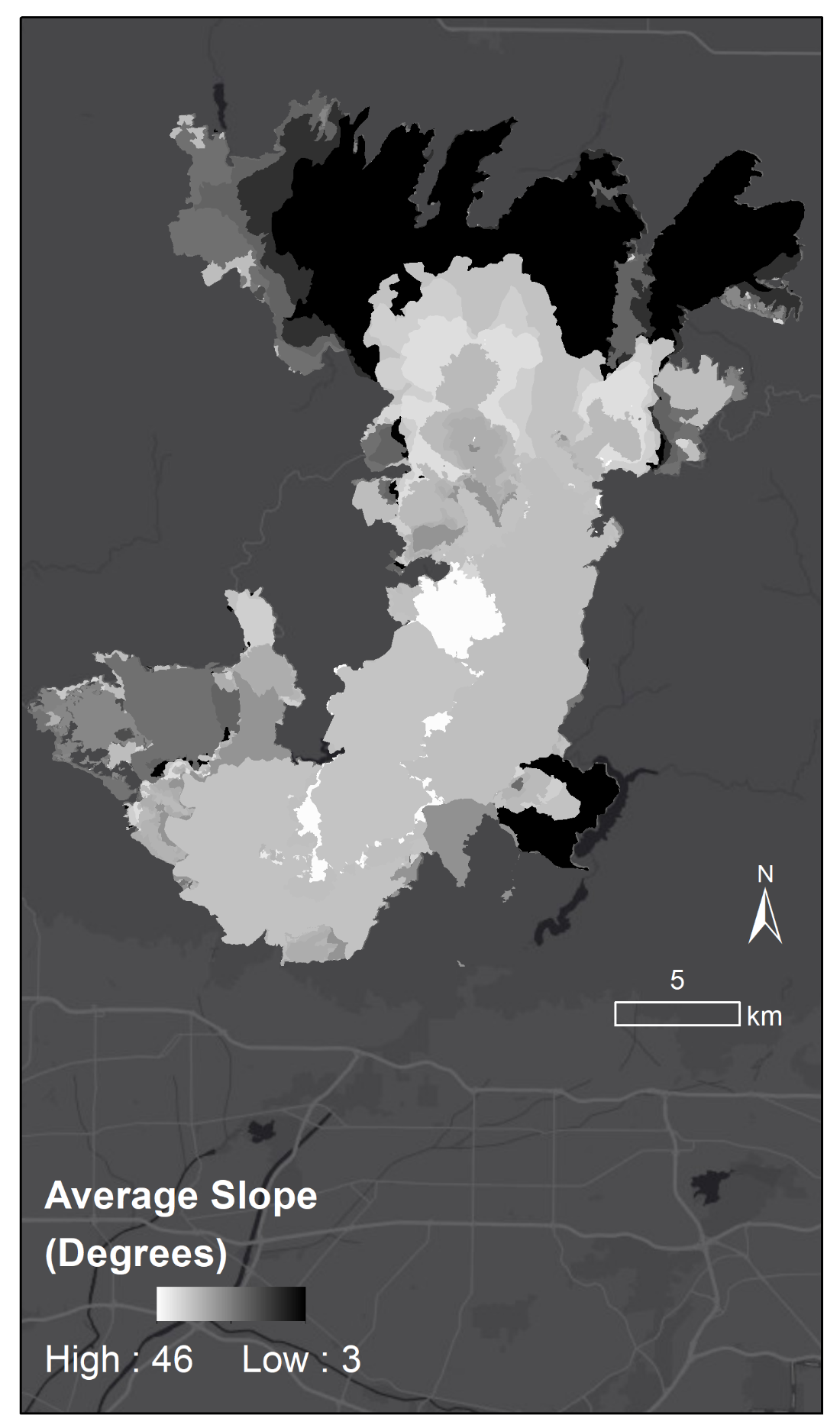 Within each progression polygon, what is the average HV value?

Areas that burned first in 2020 had more vegetation in 2018

Site of ignition, local slope, vegetation, wind, etc. can dictate fire progression
Pre-Fire
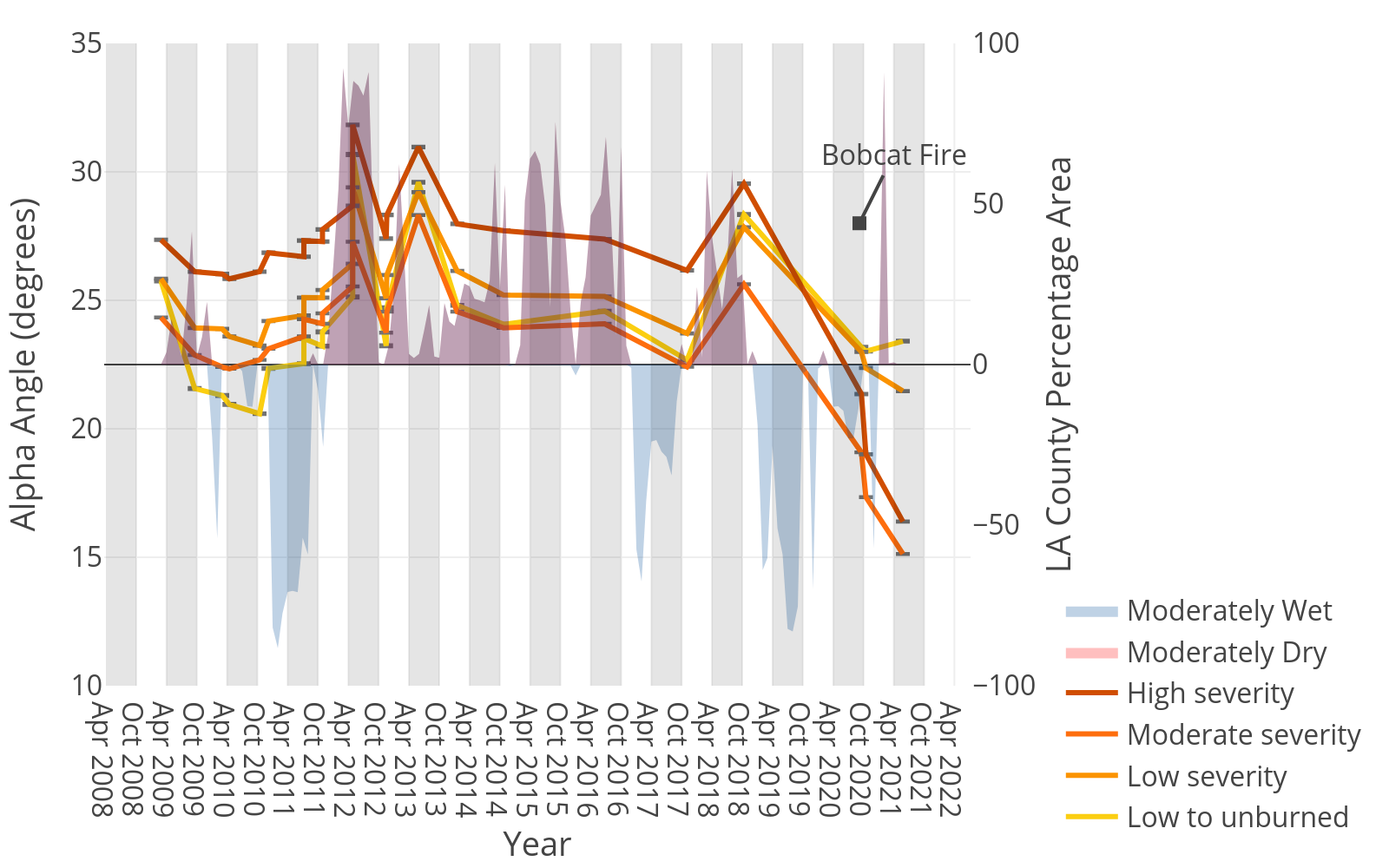 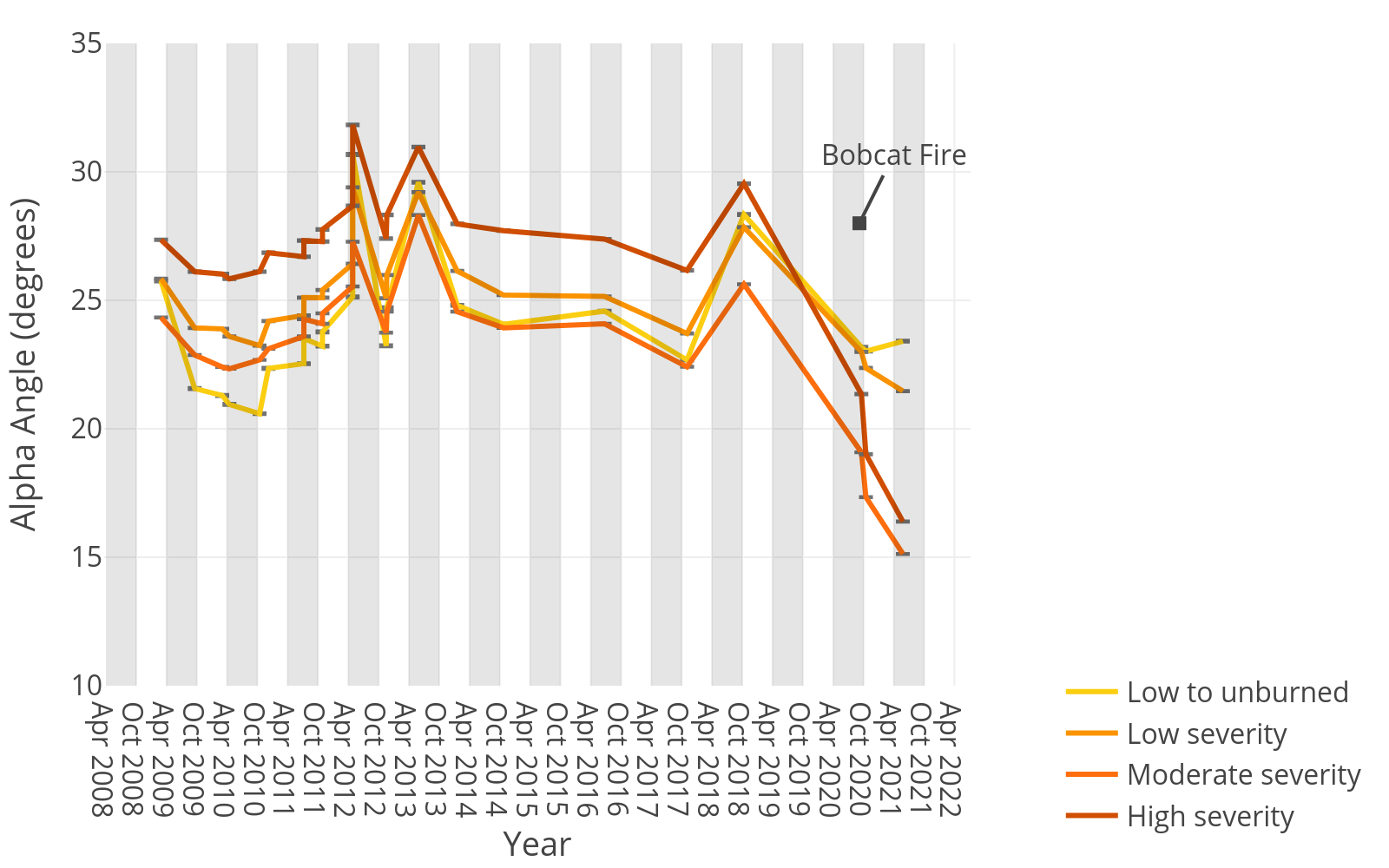 Post-Fire
More Vegetation
High severity areas had more vegetation before the fire
Less Vegetation
Caldor Fire (2021) – Detection of Fire Progression with Data Acquired 1.75 Hours Apart
Active Fire
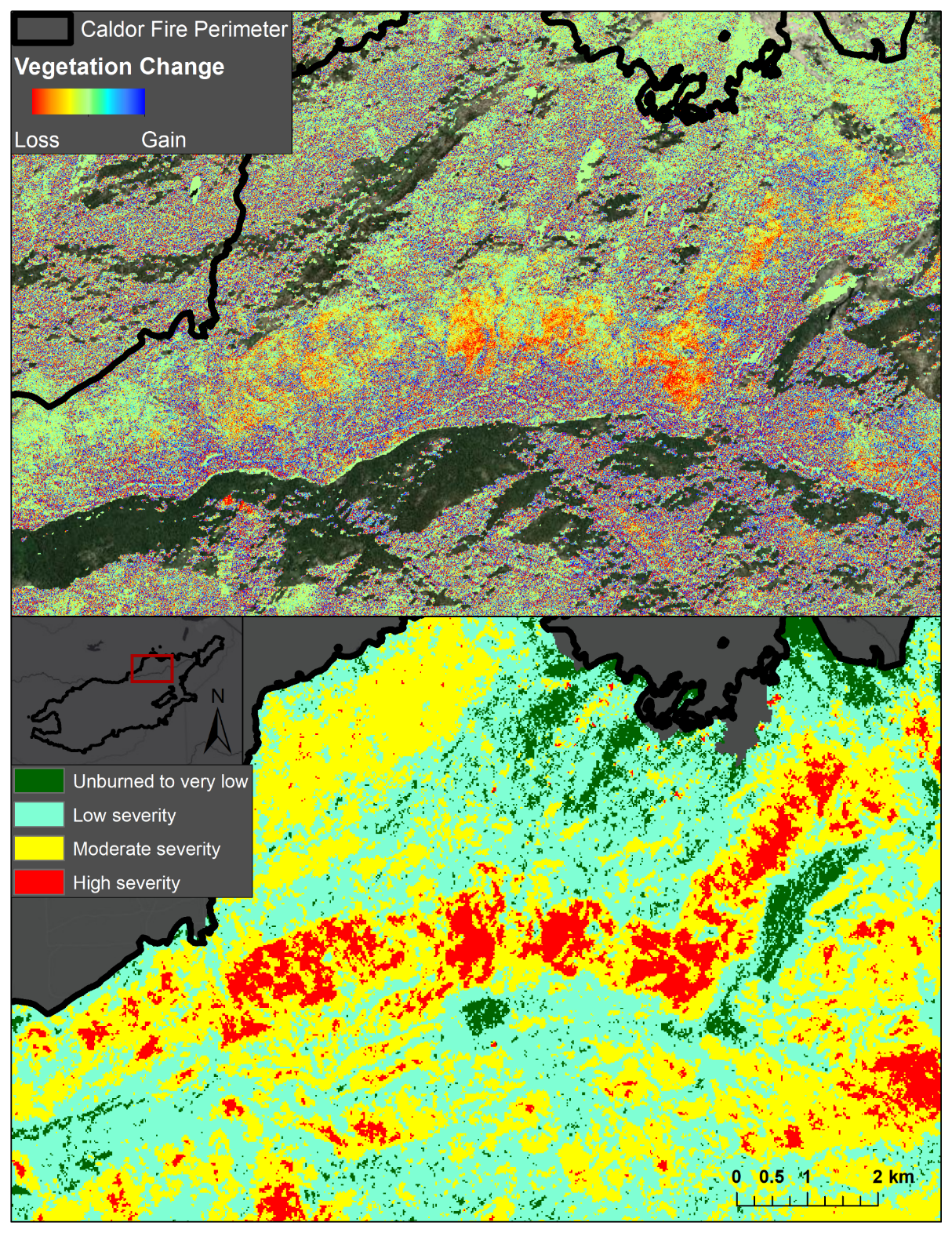 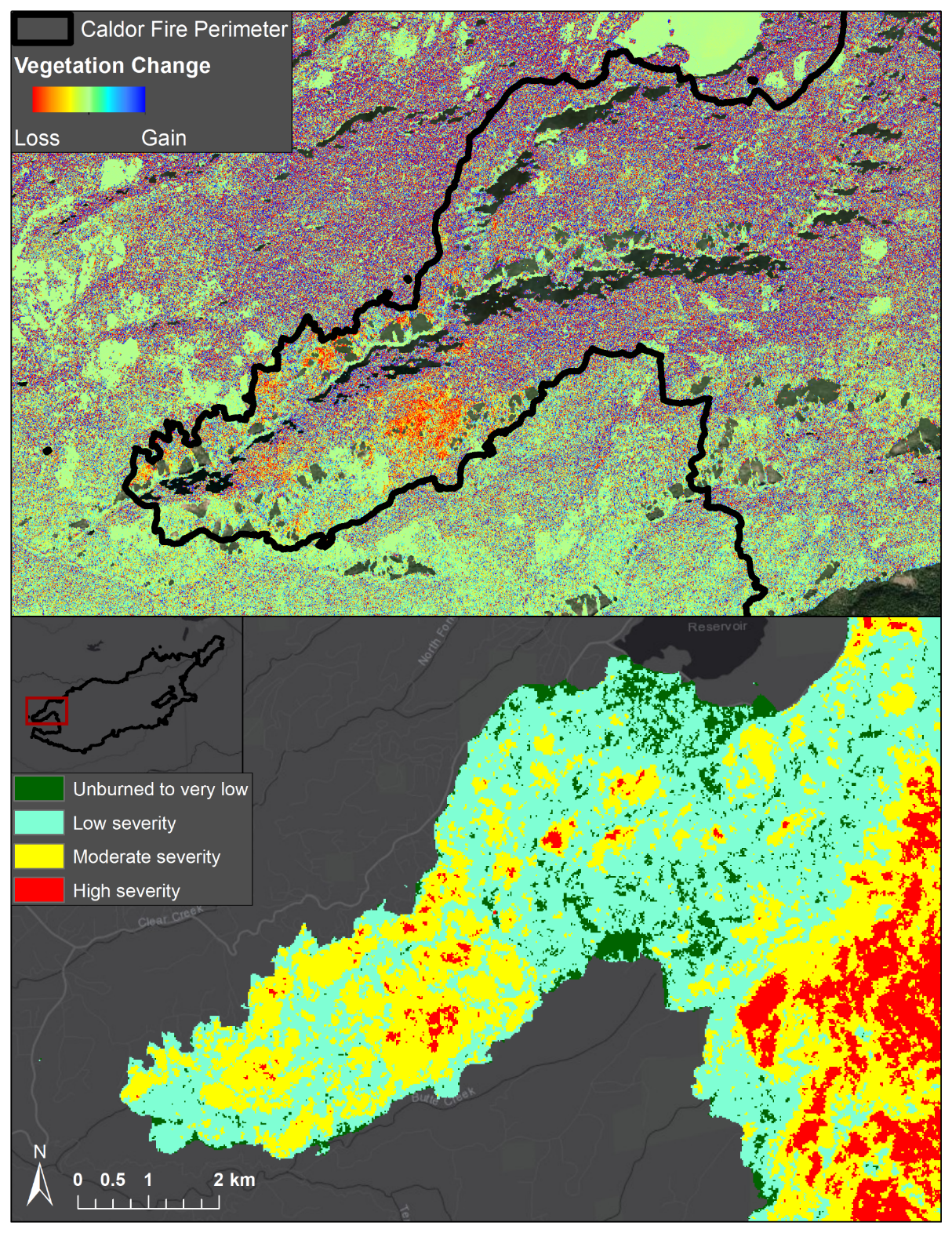 UAVSAR Data (8/25/2021)
Burn Severity (Optical)
Active Fire
Woolsey Fire (2018) – InSAR Coherence
Post-Fire
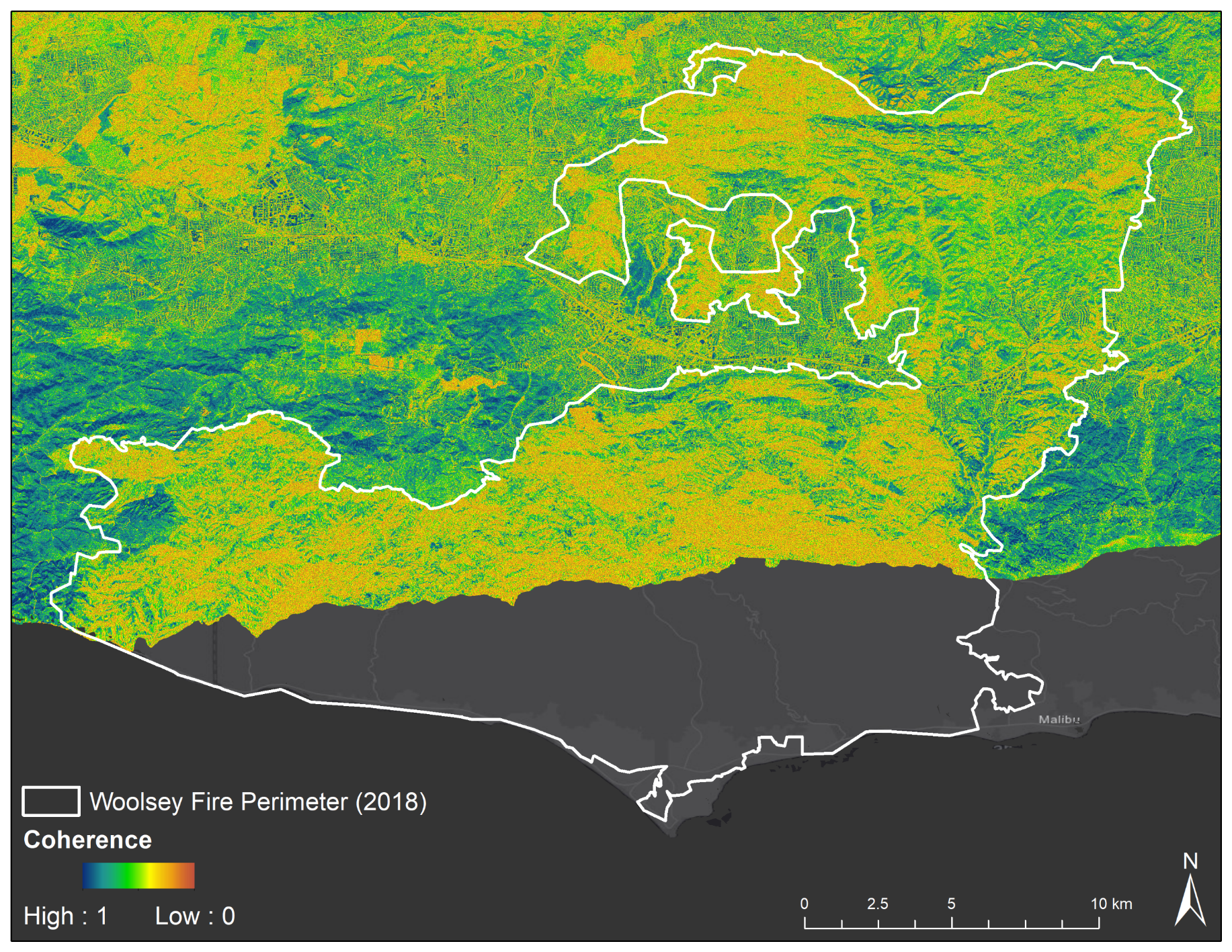 Coherence is a measure of how similar two SAR images are

High coherence (blue) means little change occurred between images

Low coherence (orange) means a large amount of change occurred
Active Fire
LNU Lightning Complex Fire (2020) - ARIA Damage Proxy Map
Post-Fire
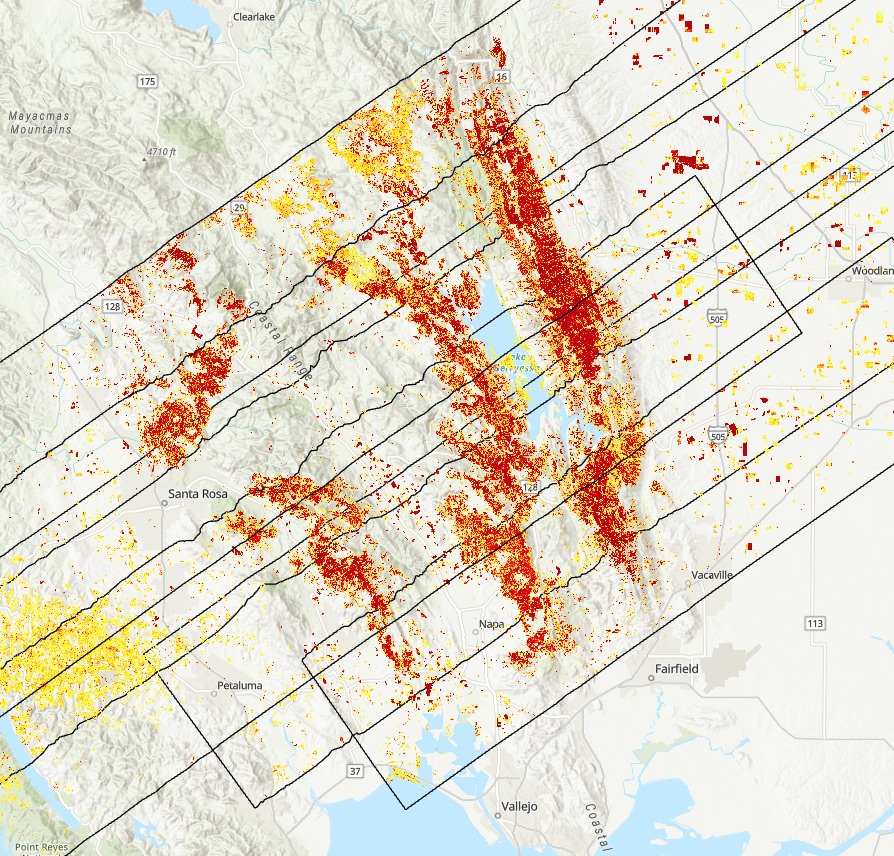 Rocky Fire (2015)
Valley Fire (2015)
Map is derived from stack of UAVSAR images (in HV polarization)

Pre-event images taken in 10/2018 or earlier and post-event image was acquired during the LNU Complex (2020)

Map contains changes from previous fires or post-fire vegetation growth 

Yellow to red indicates increasingly more significant ground surface change
LNU Complex Fire (2020)
Tubbs Fire (2017)
Atlas Fire (2017)
Nuns Fire (2017)
Summary of SAR for Fire Science and Response
PolSAR
InSAR
Pre- and Post-fire InSAR correlation shows detailed changes to the landscape, and with PolSAR, is used to generate damage proxy maps.
Tracks fuel availability and vegetation changes over fire cycle. Difference images highlight burned areas.
Fire 
Response
GIS
NISAR
All datasets are GIS-compatible and can be modified to be ingested into existing platforms used by fire agencies.
UAVSAR can provide disaster response with current snapshots of burned areas, and aid fire management between events.
UAVSAR is the prototype for NISAR, the upcoming NASA-ISRO space satellite. Wildfires can be monitored in similar ways globally.
NISAR Early Adopters Program
Who are NISAR early adopters?
Individuals and organizations who
have a clearly defined need for NISAR data
have an existing application that can benefit from NISAR
are capable of applying their own resources to demonstrate the utility of NISAR data for their application.

Early Adopters provide important feedback to the NISAR team regarding which NISAR data products meet the needs of their applications.
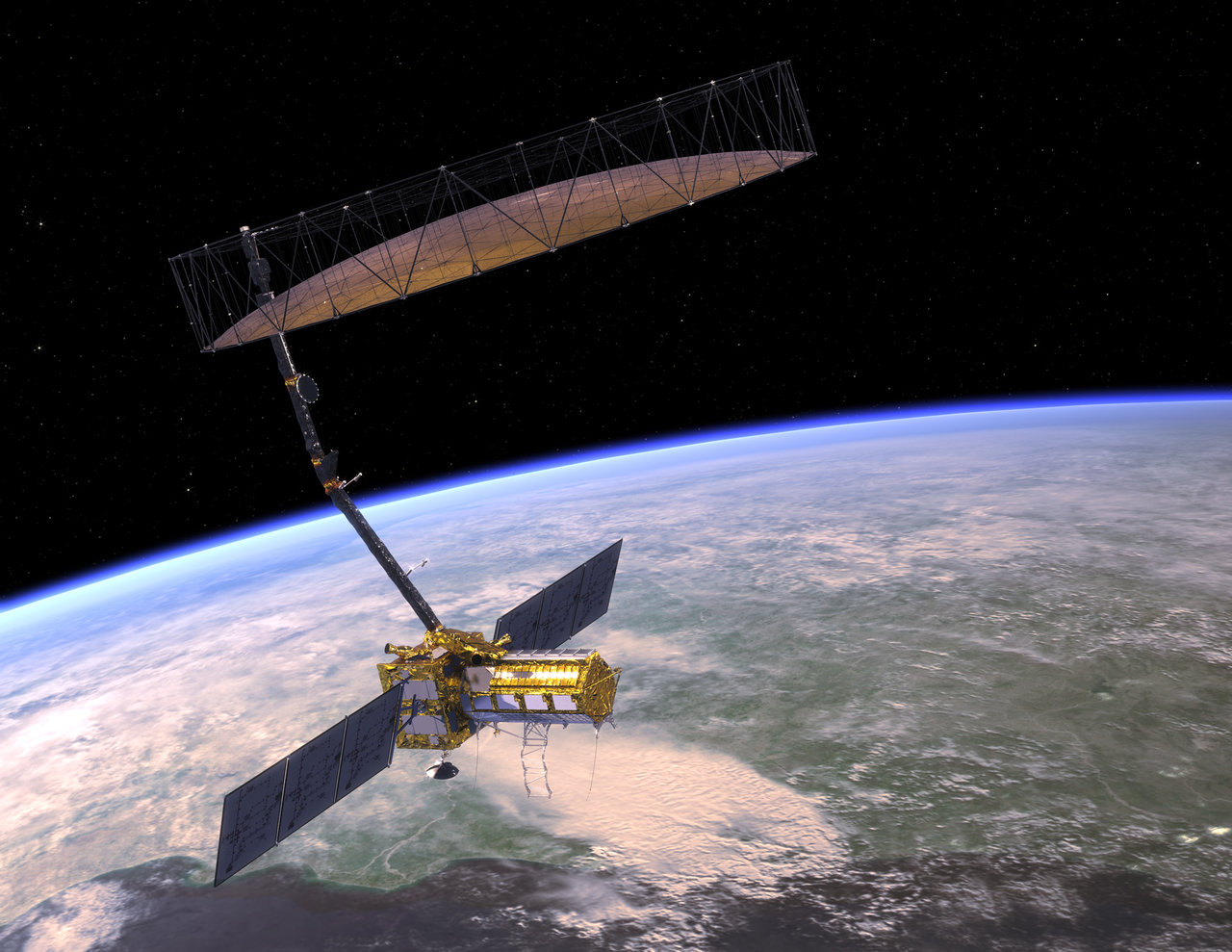 https://nisar.jpl.nasa.gov/engagement/early-adopters/
Thank you!
Karen An (she/her/hers)
NASA Postdoctoral Scholar
karen.an@jpl.nasa.gov
https://nisar.jpl.nasa.gov/engagement/early-adopters/